ADALET PSİKOLOJİSİ
2017- 2018 YILI GÜZ DÖNEMİ 
9. ders Ders 15 Aralık  Cuma
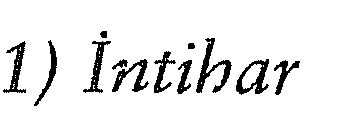 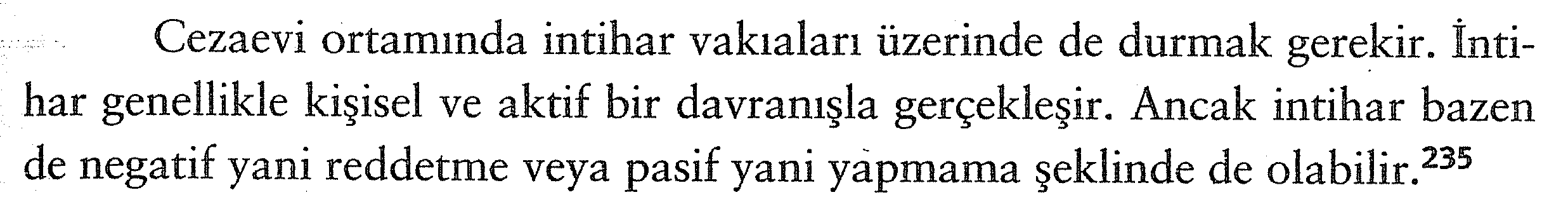 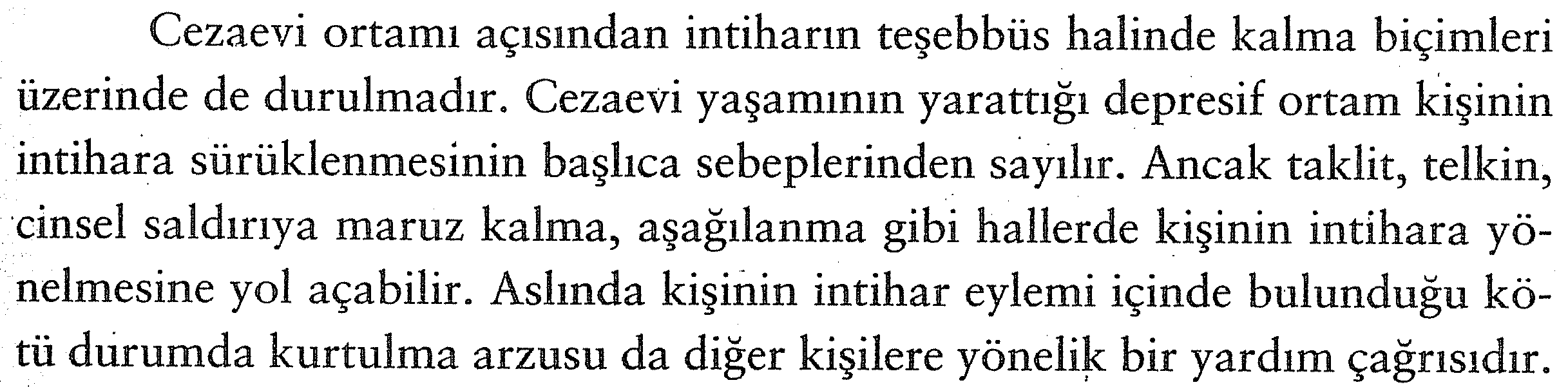 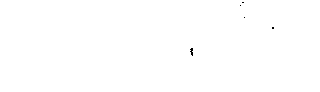 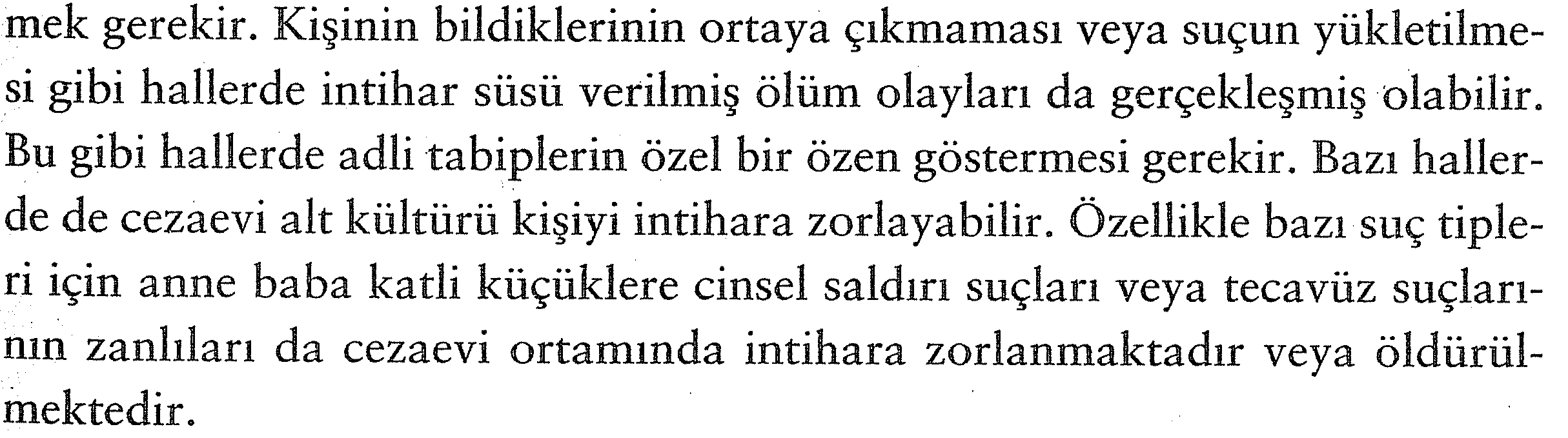 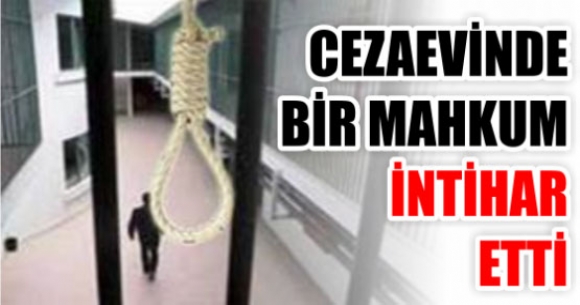 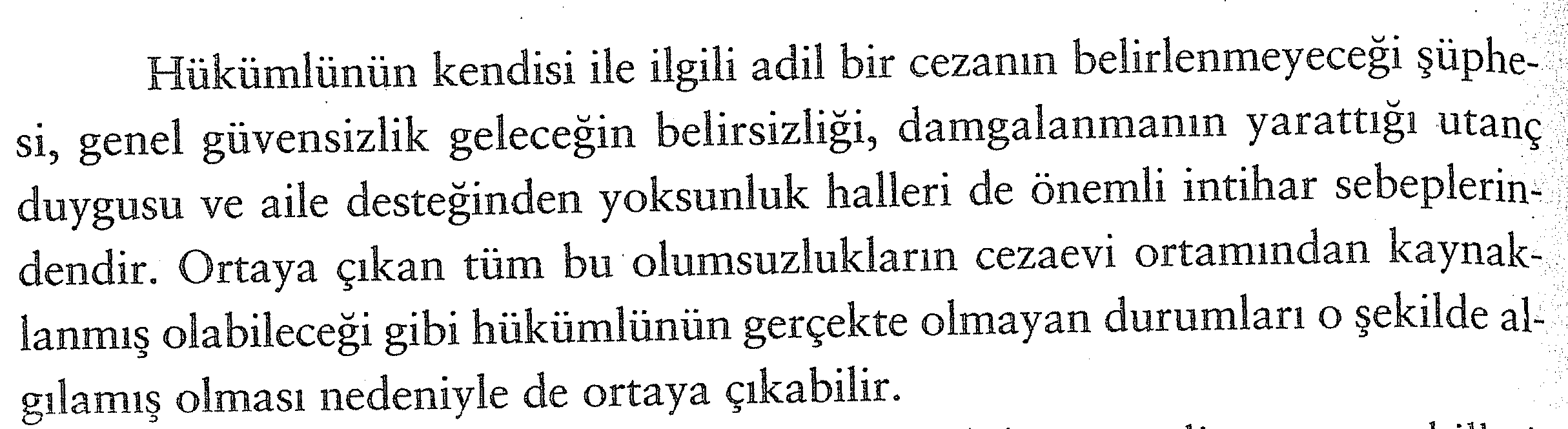 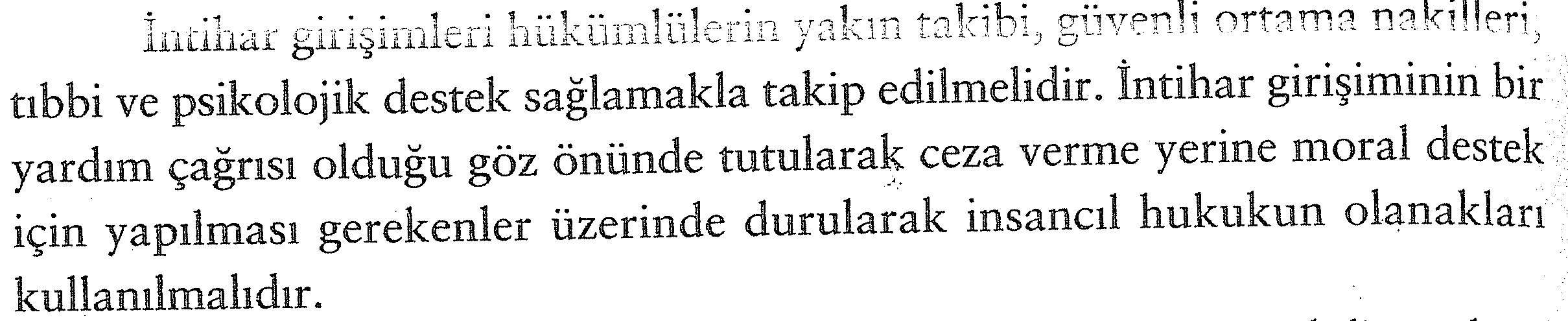 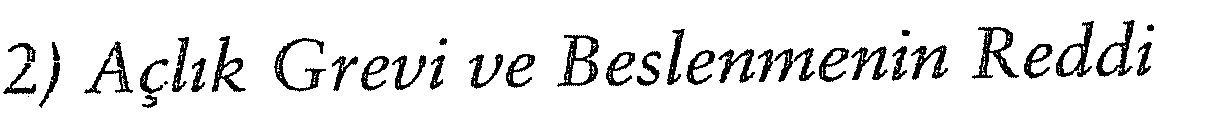 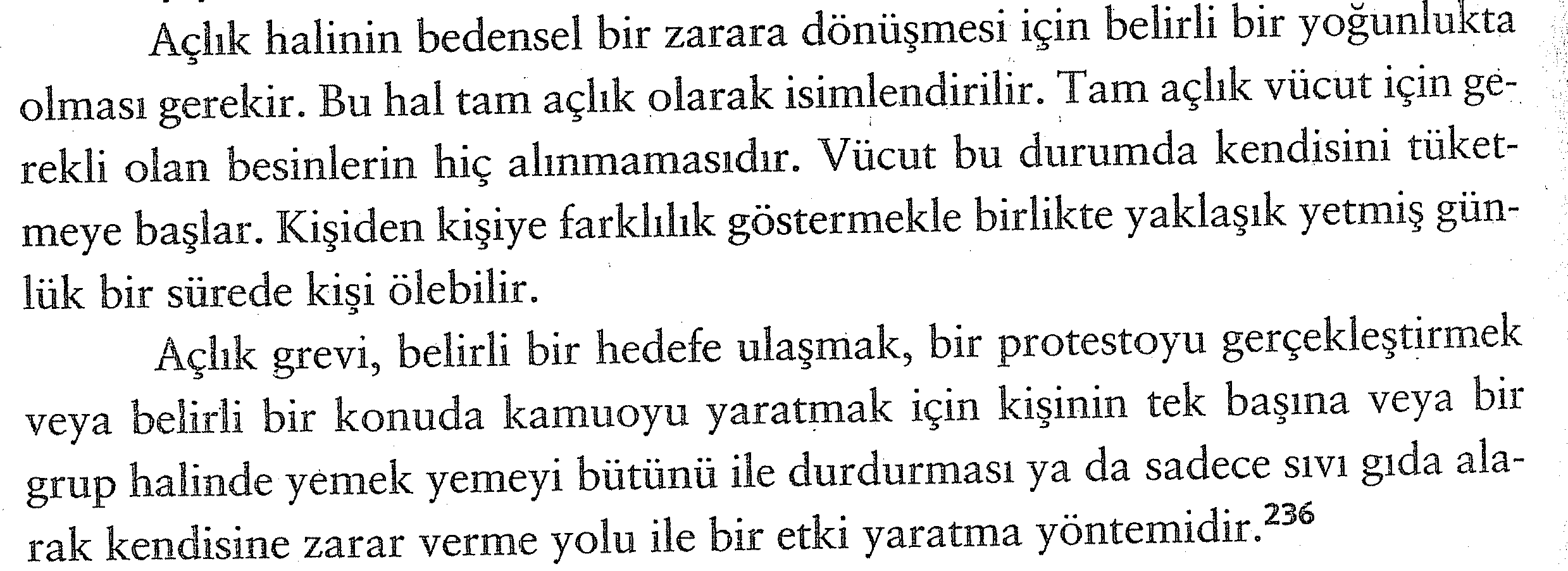 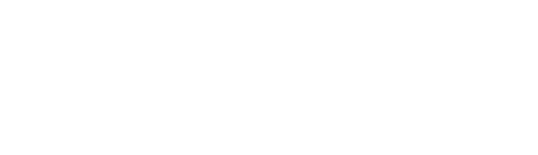 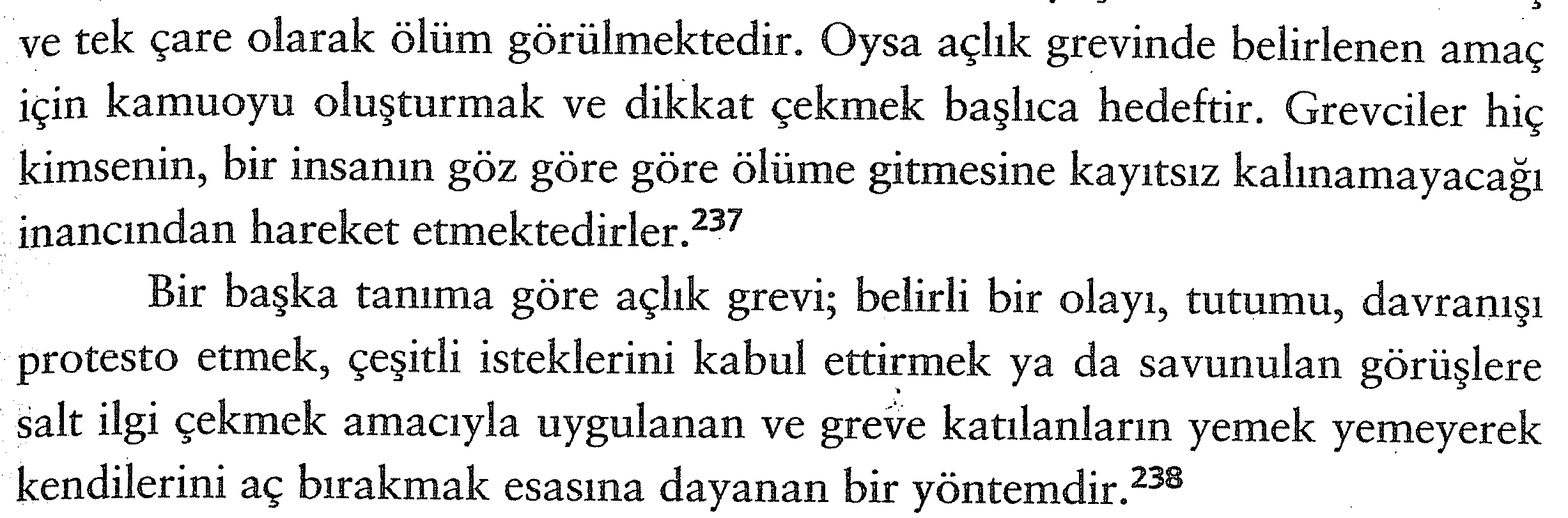 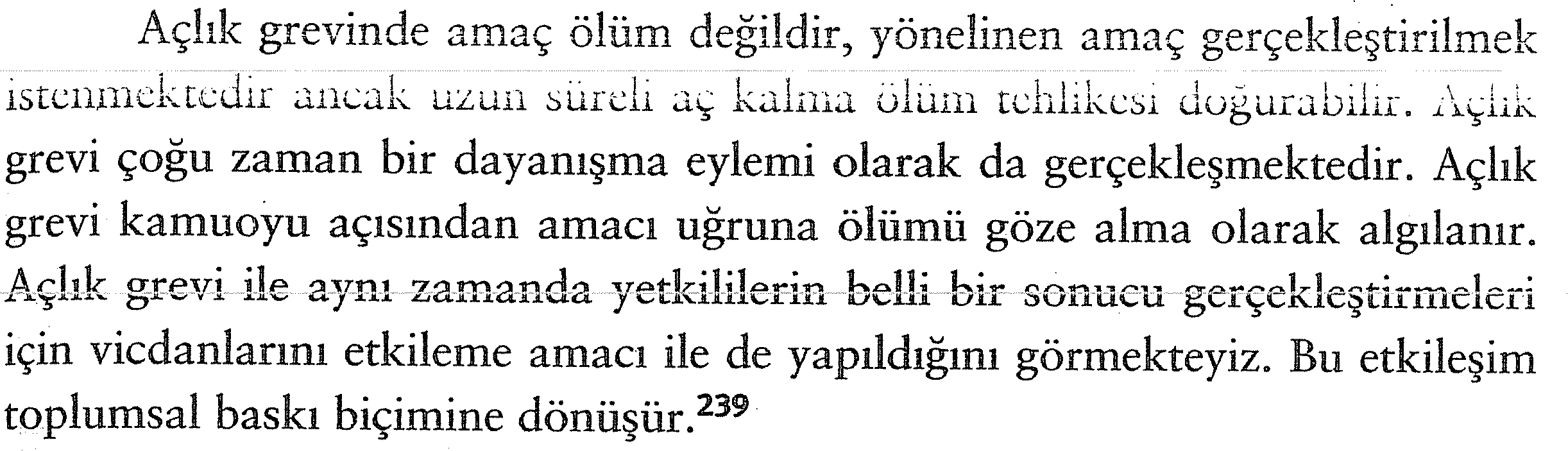 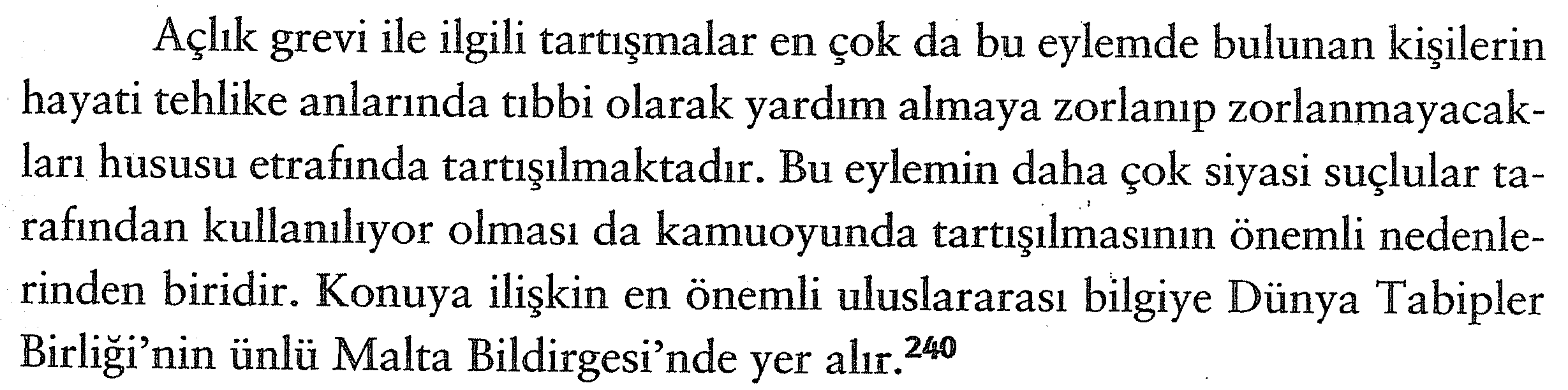 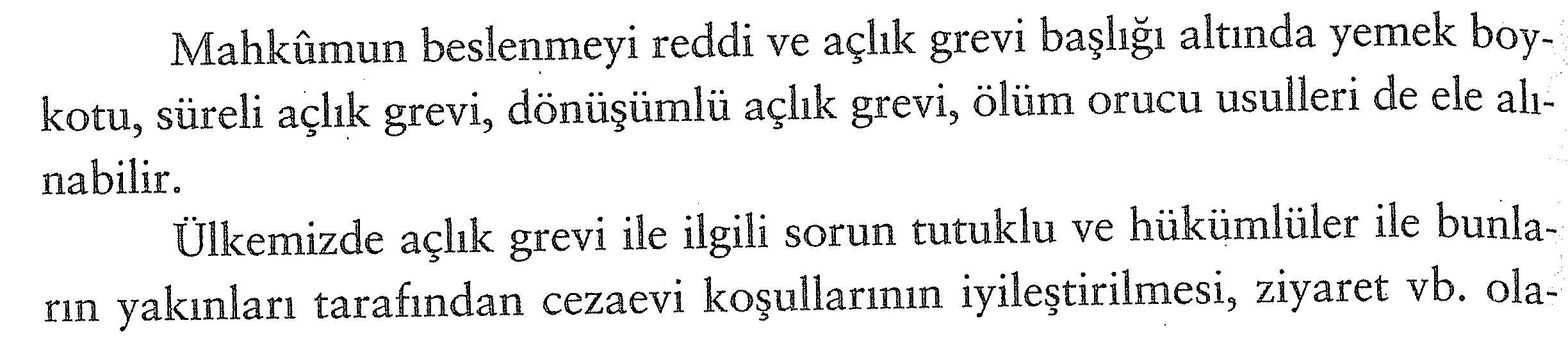 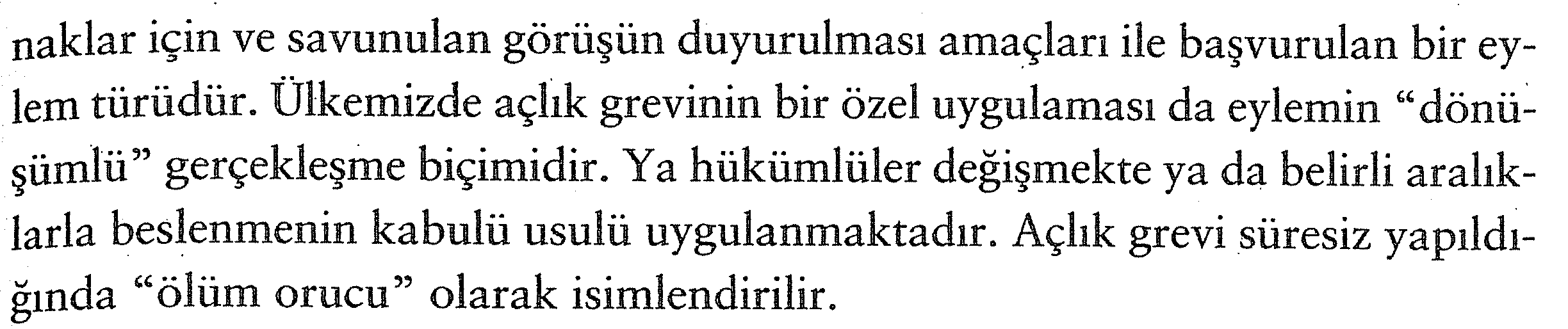 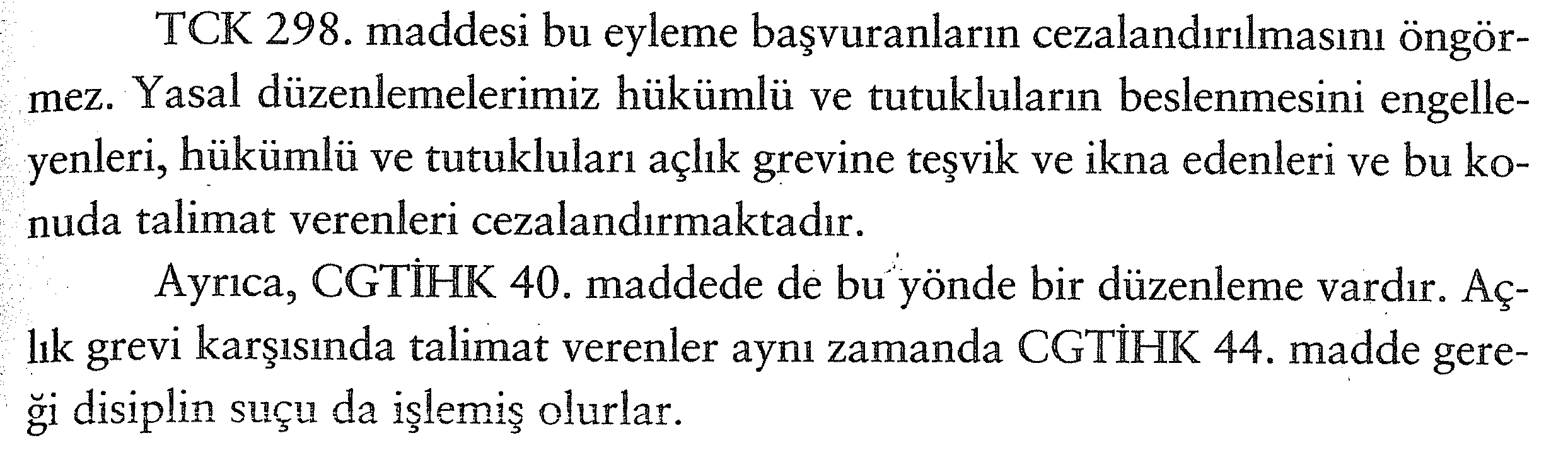 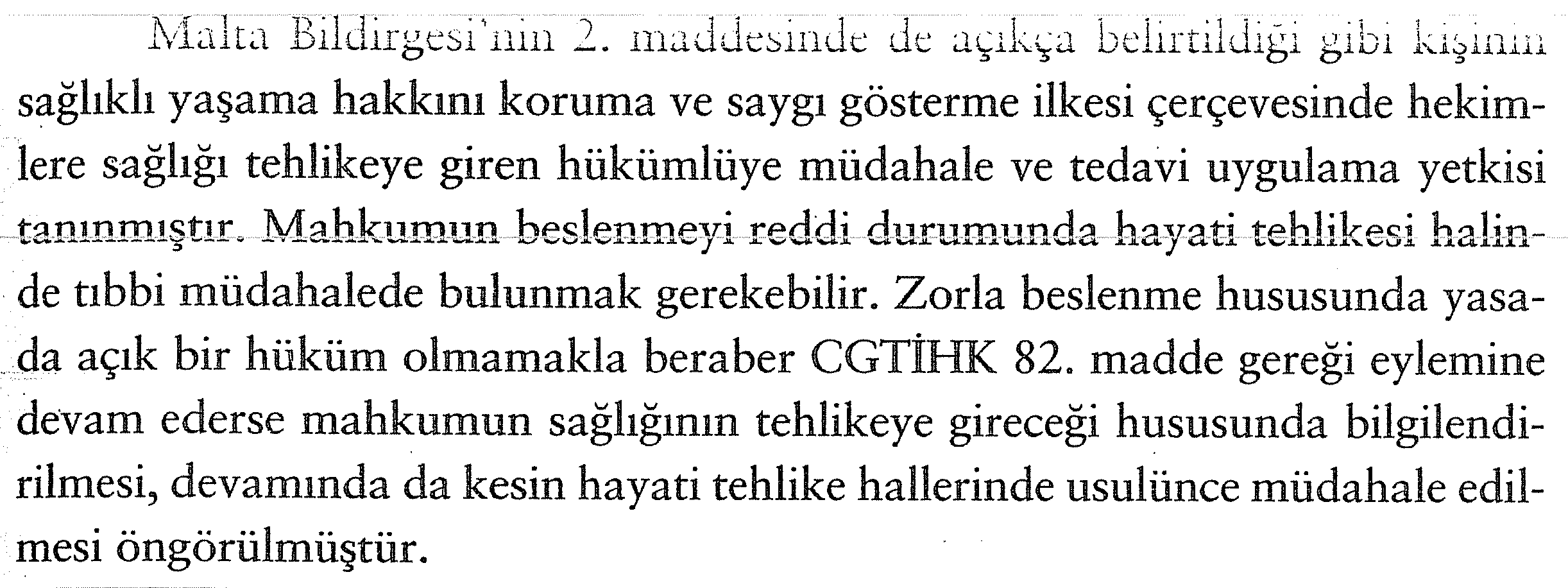 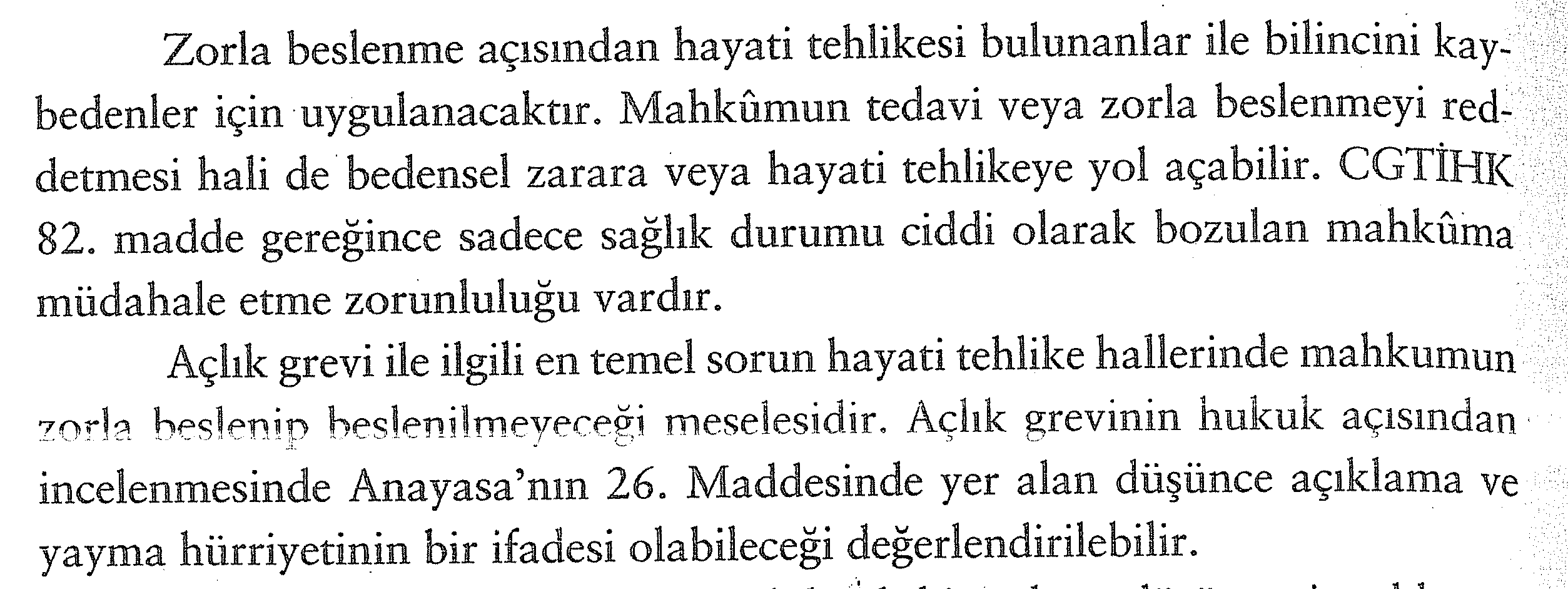 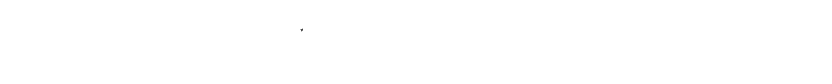 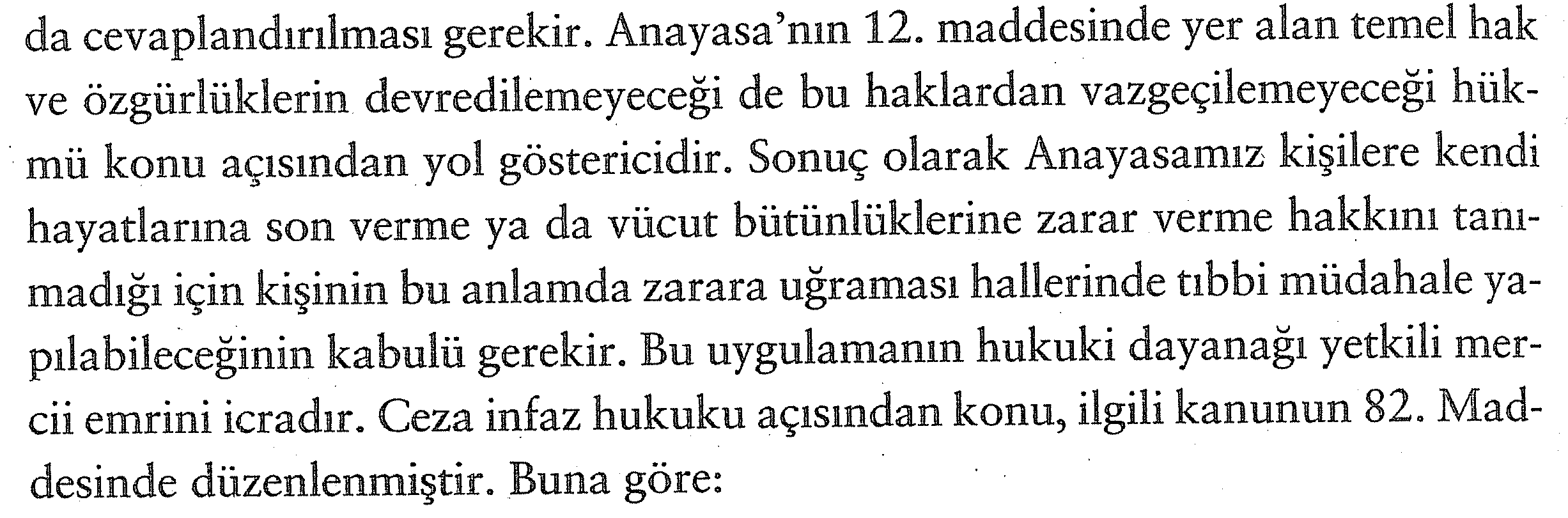 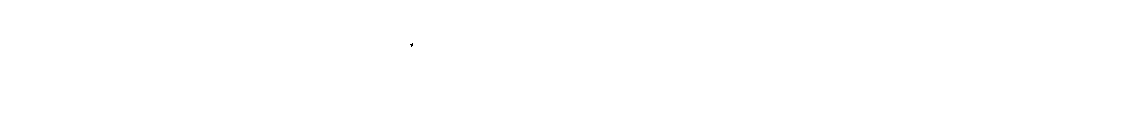 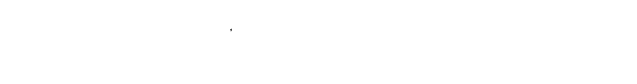 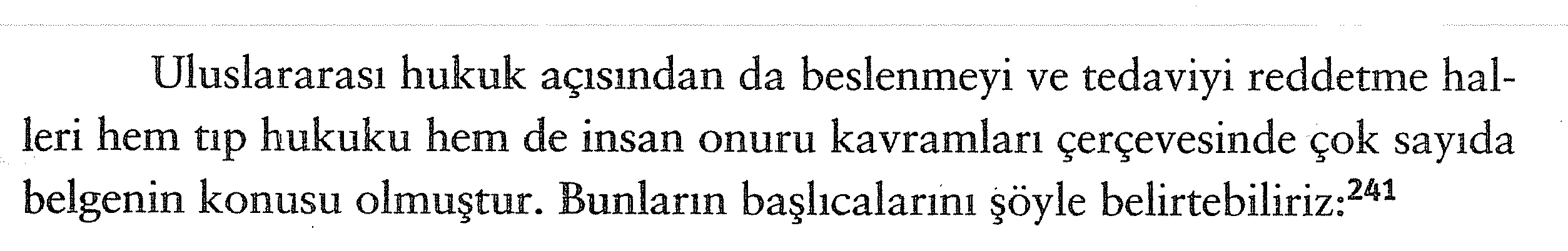 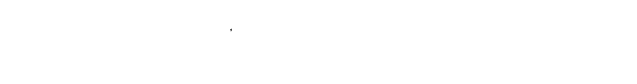 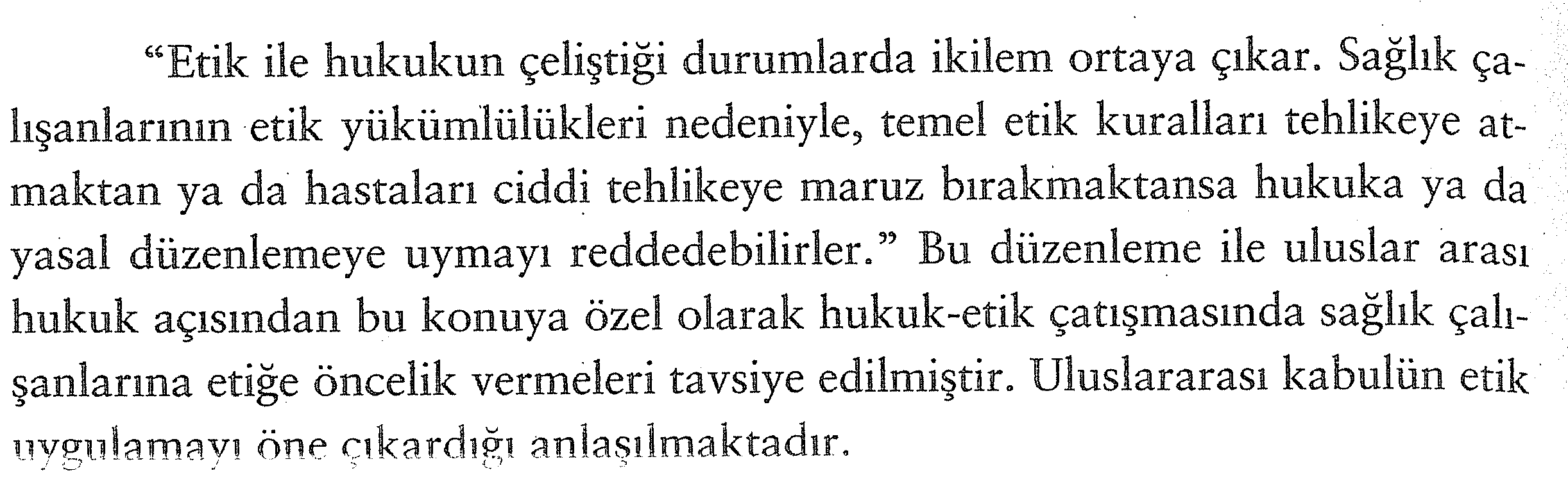 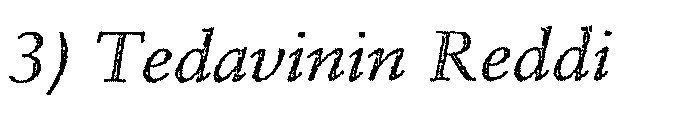 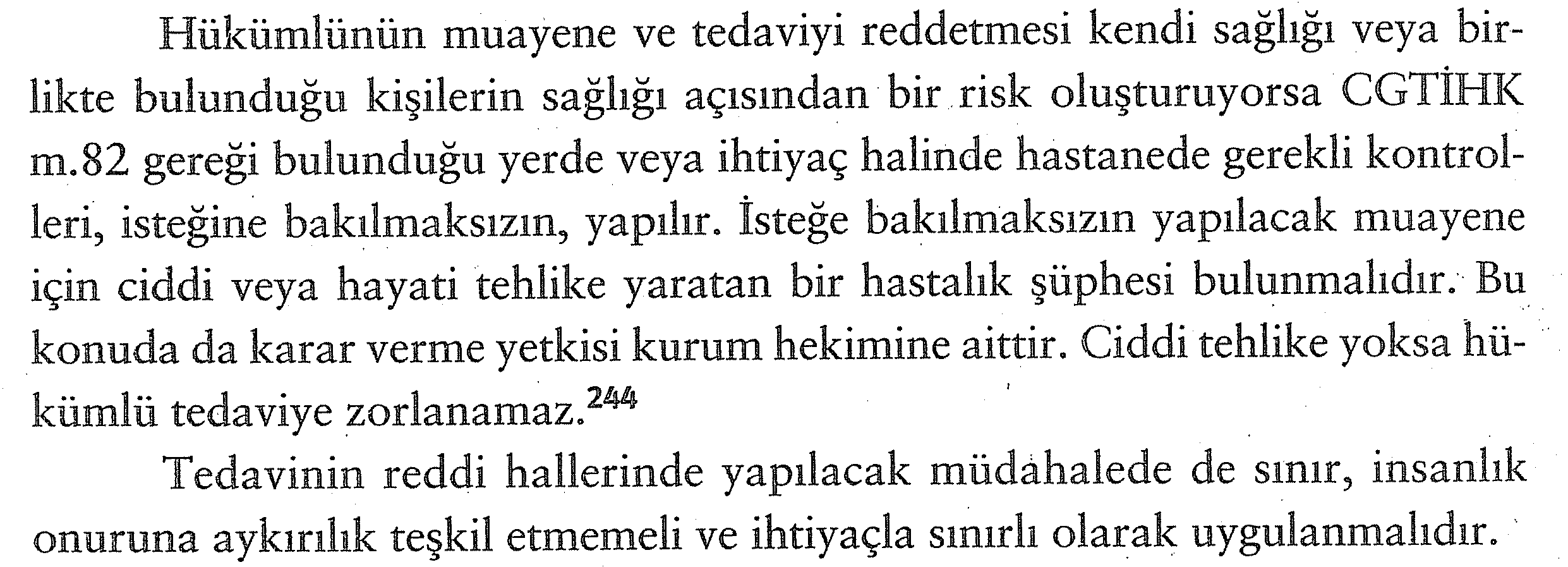 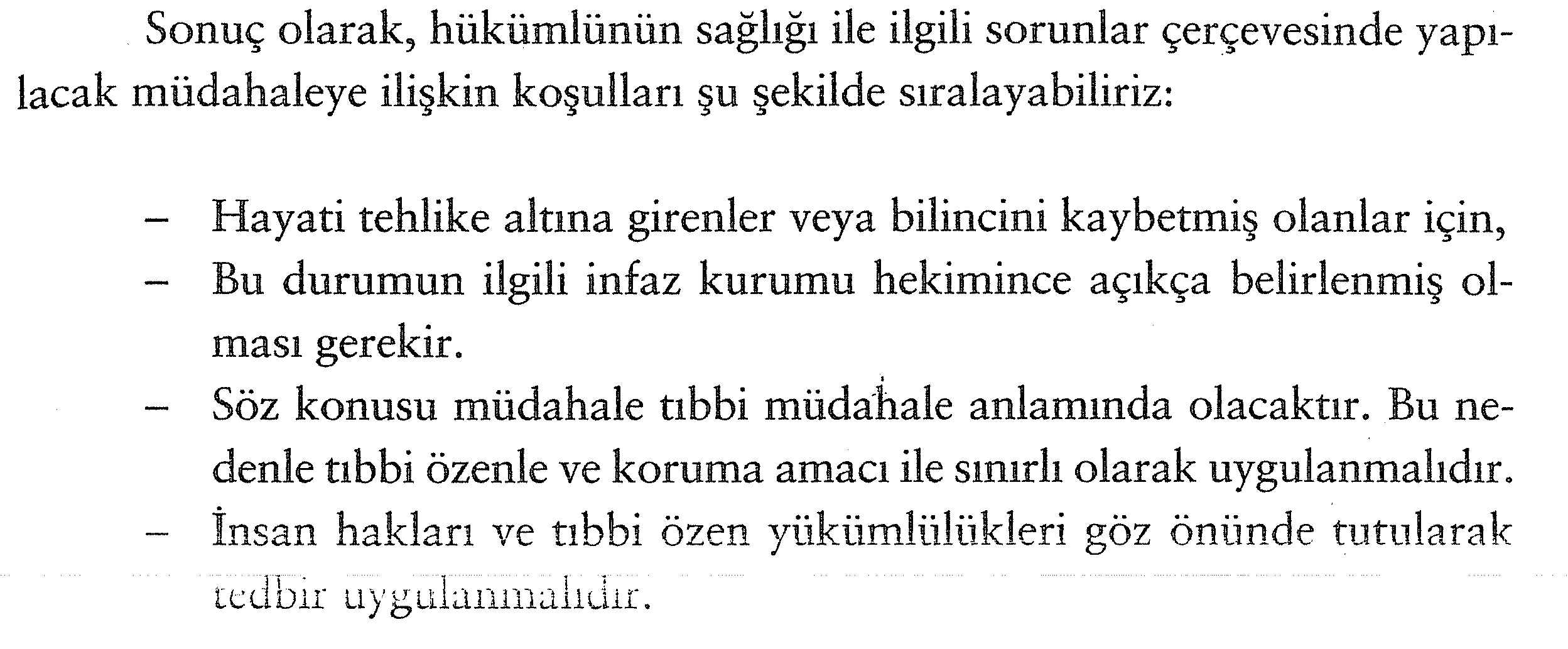 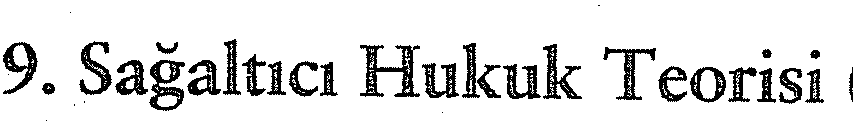 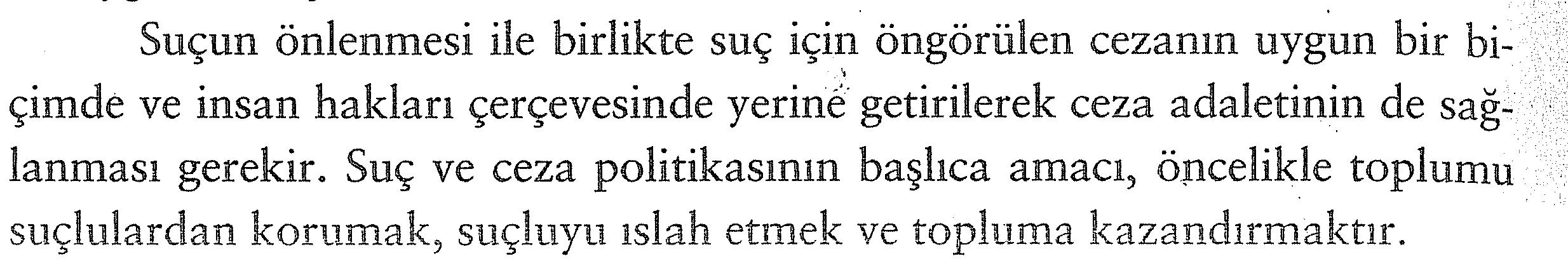 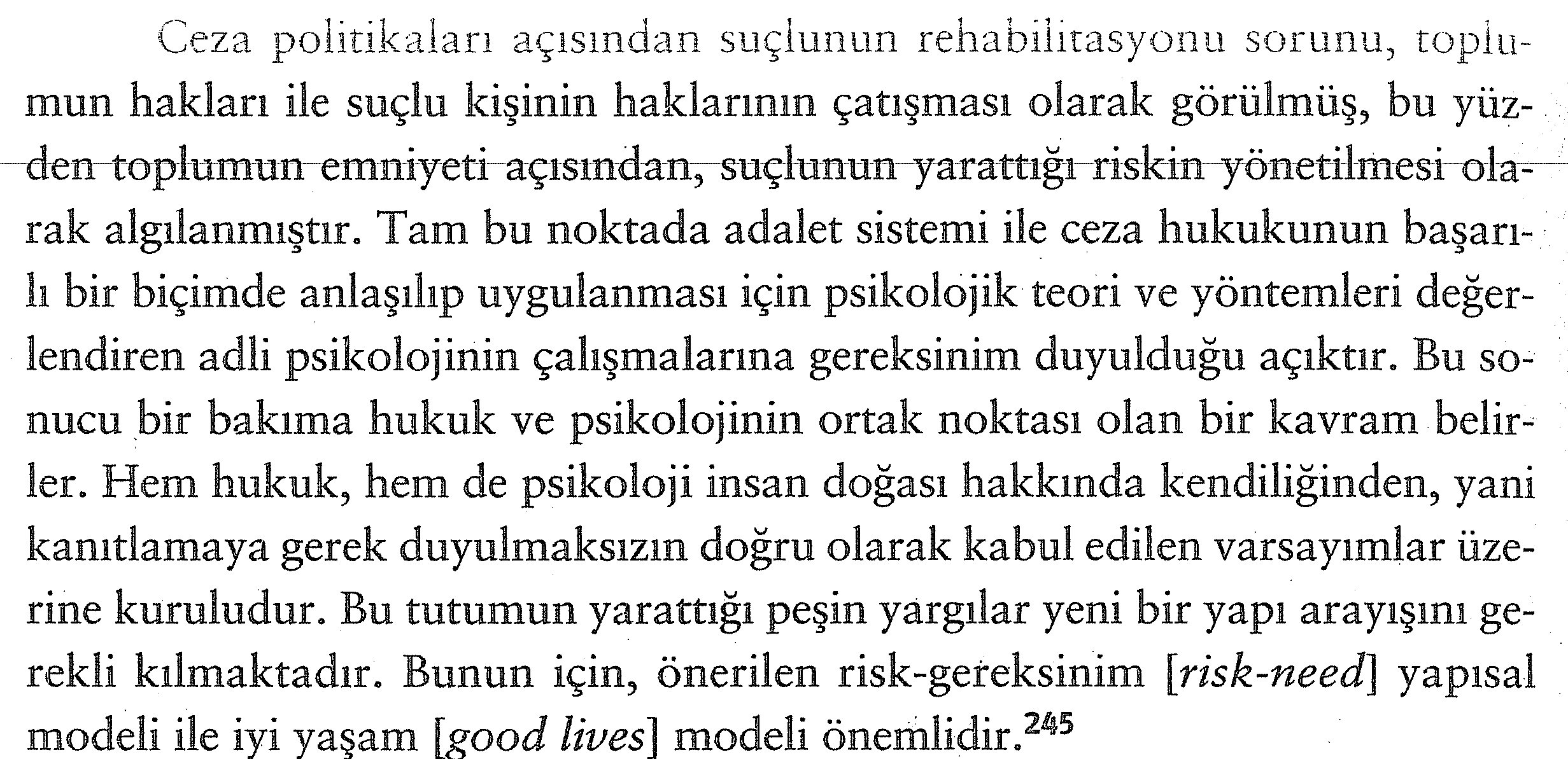 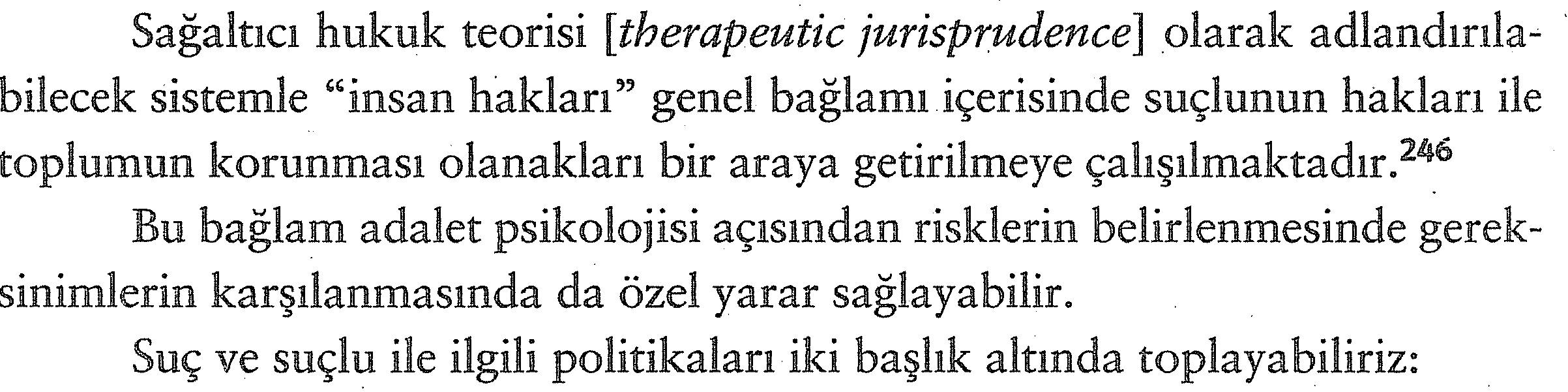 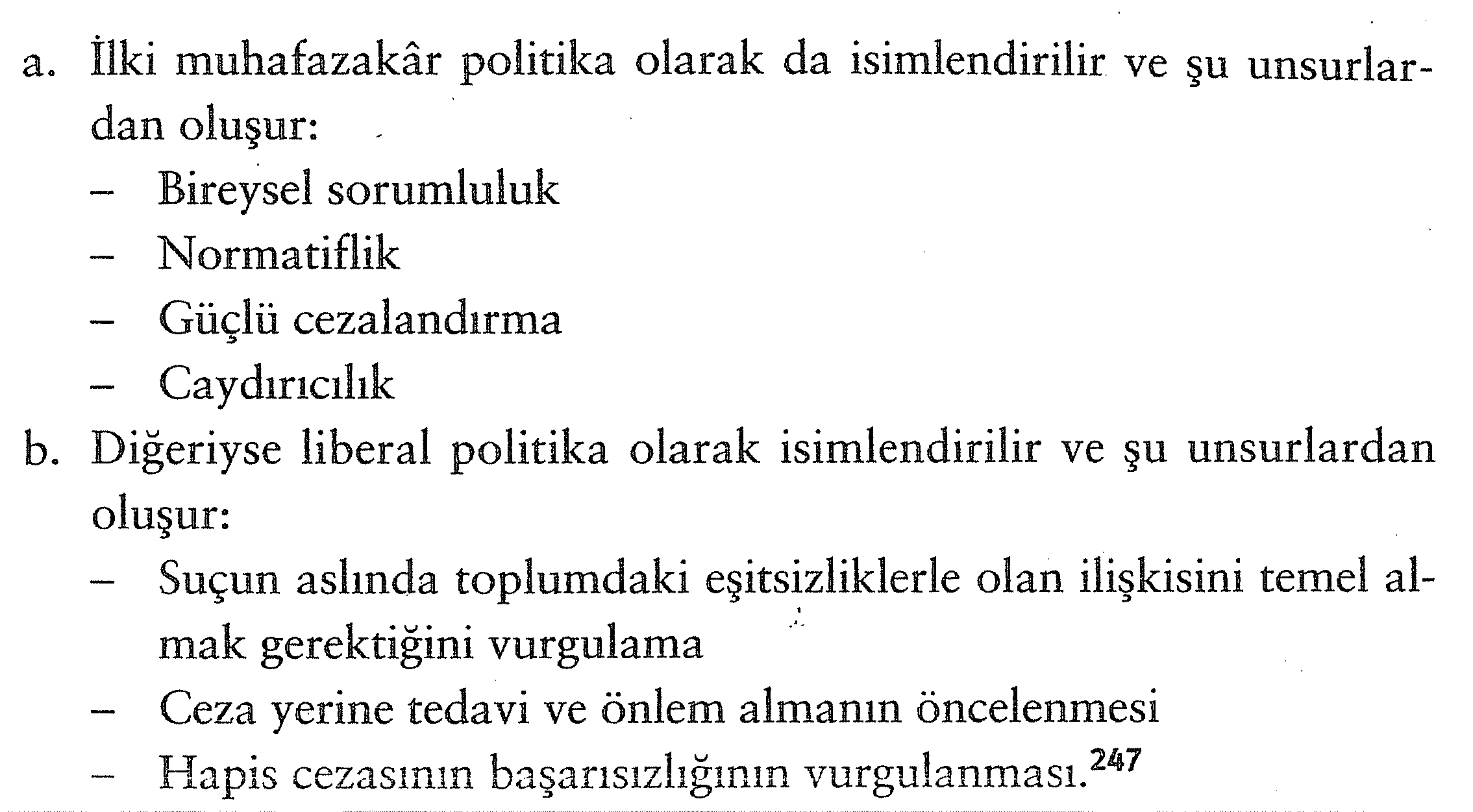 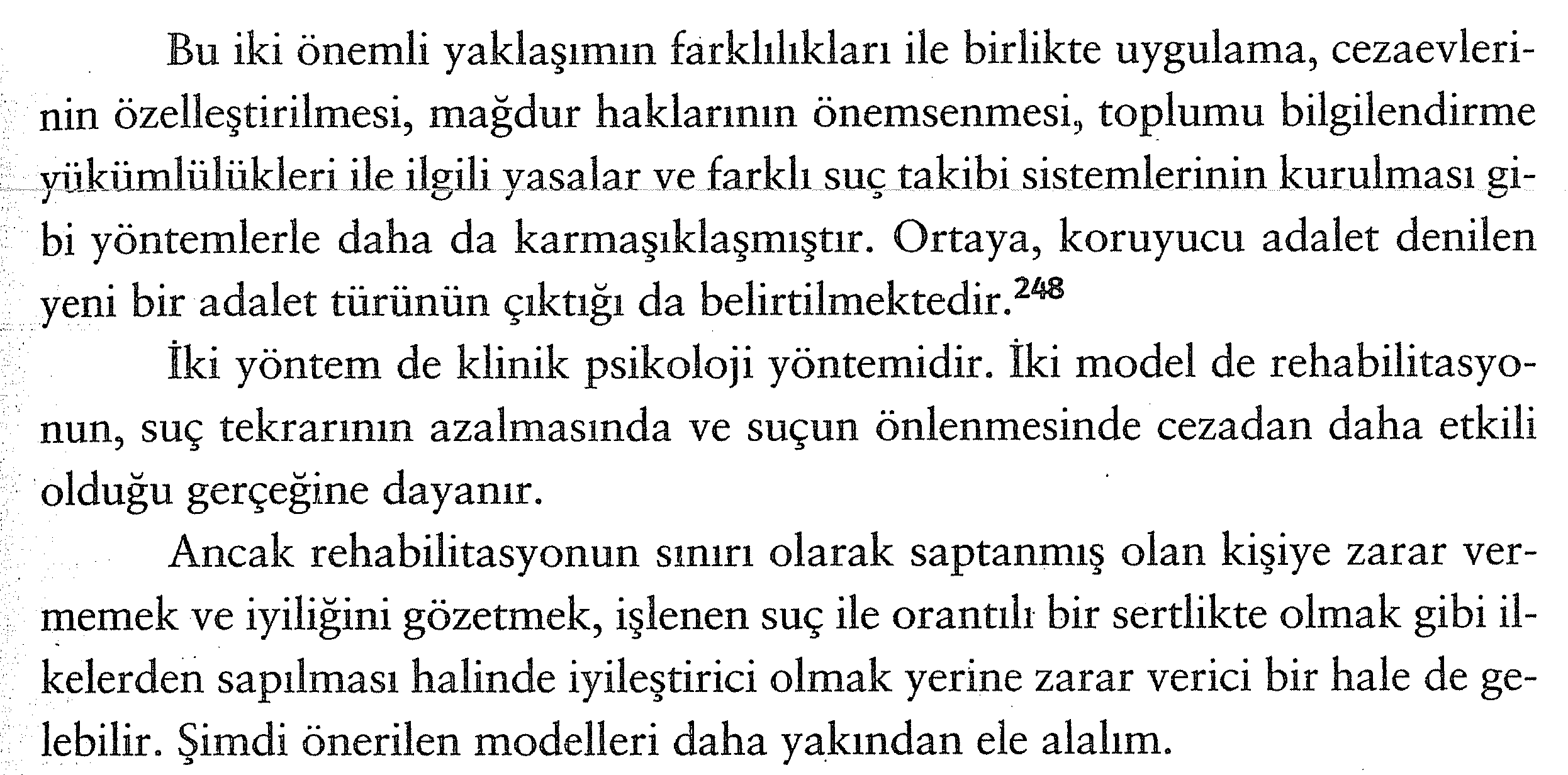 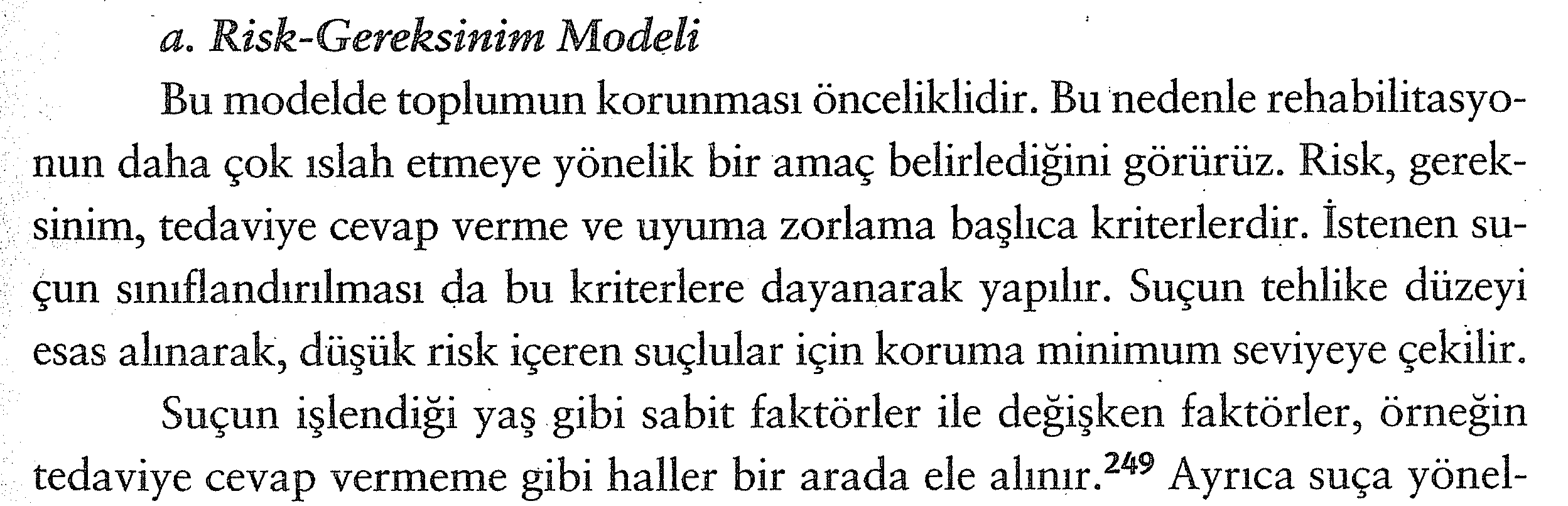 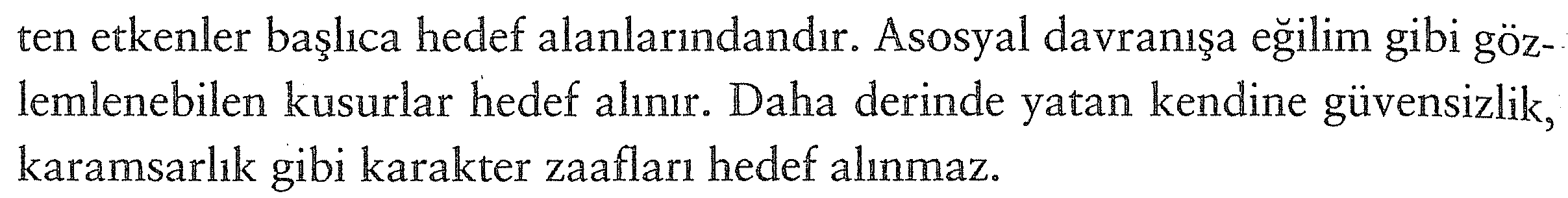 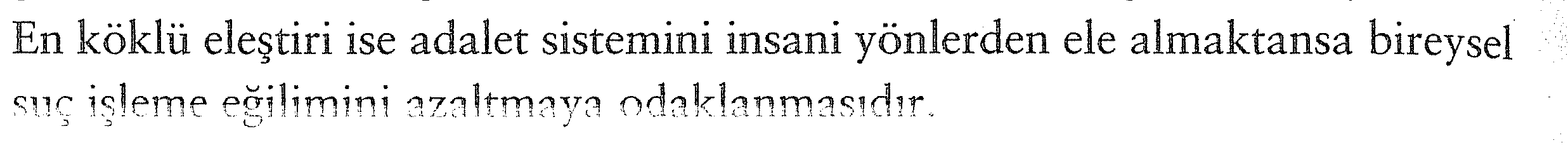 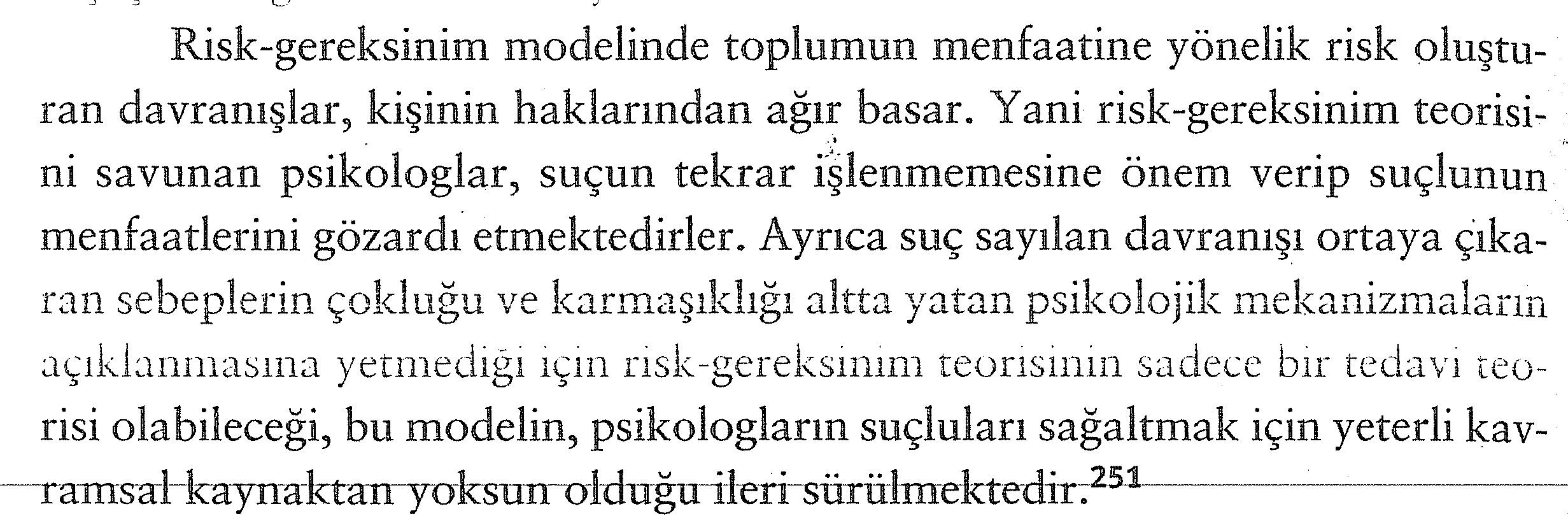 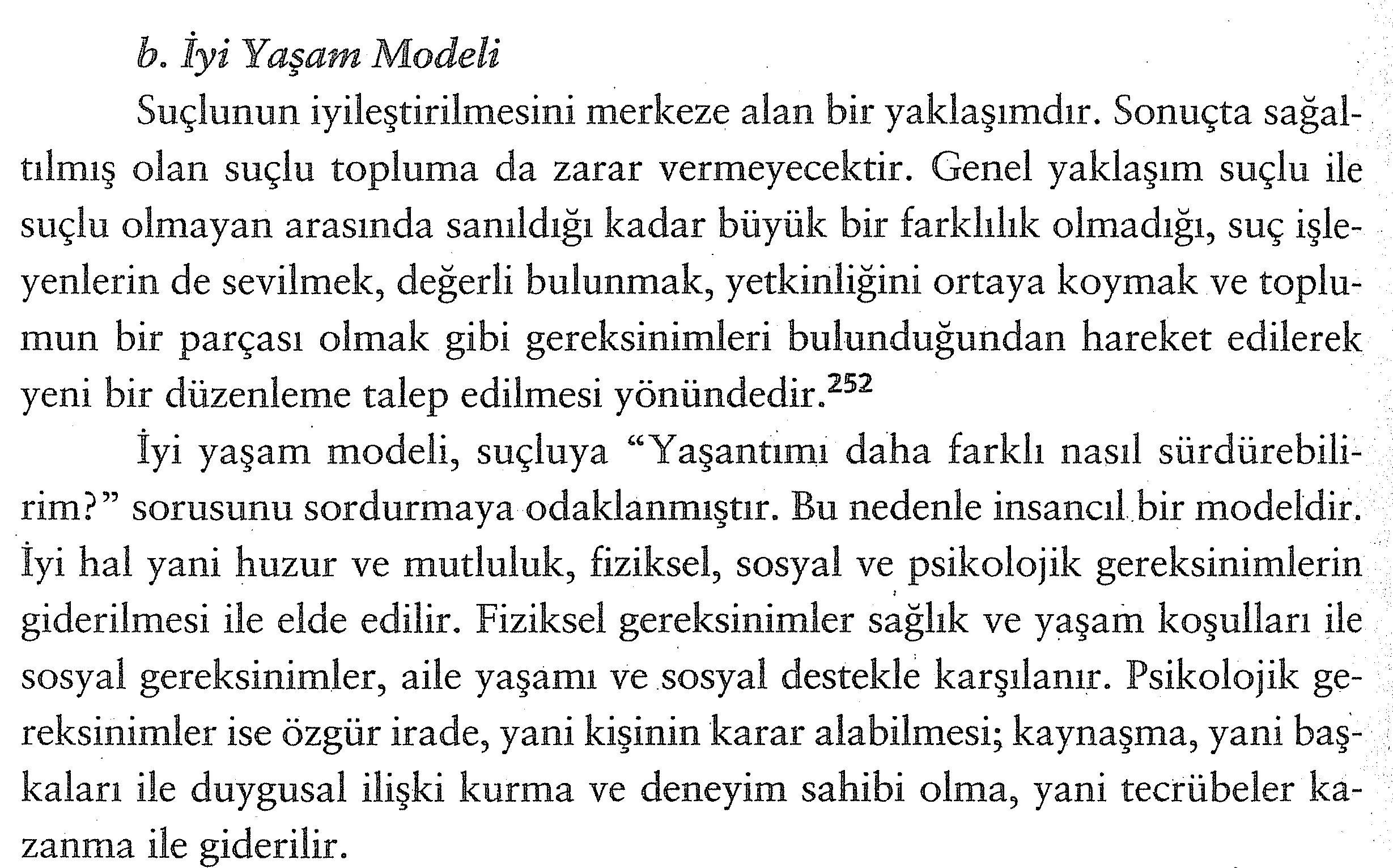 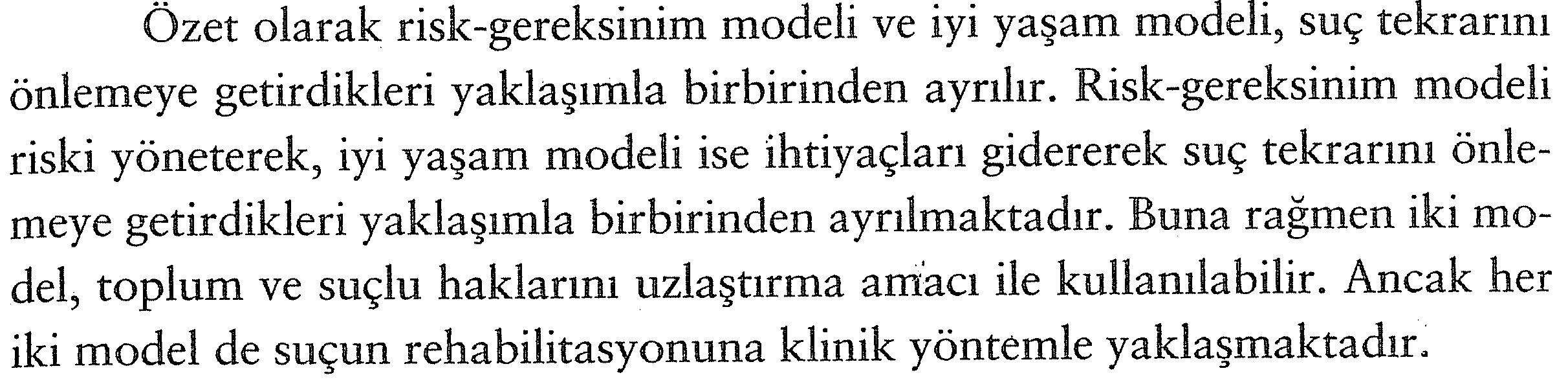 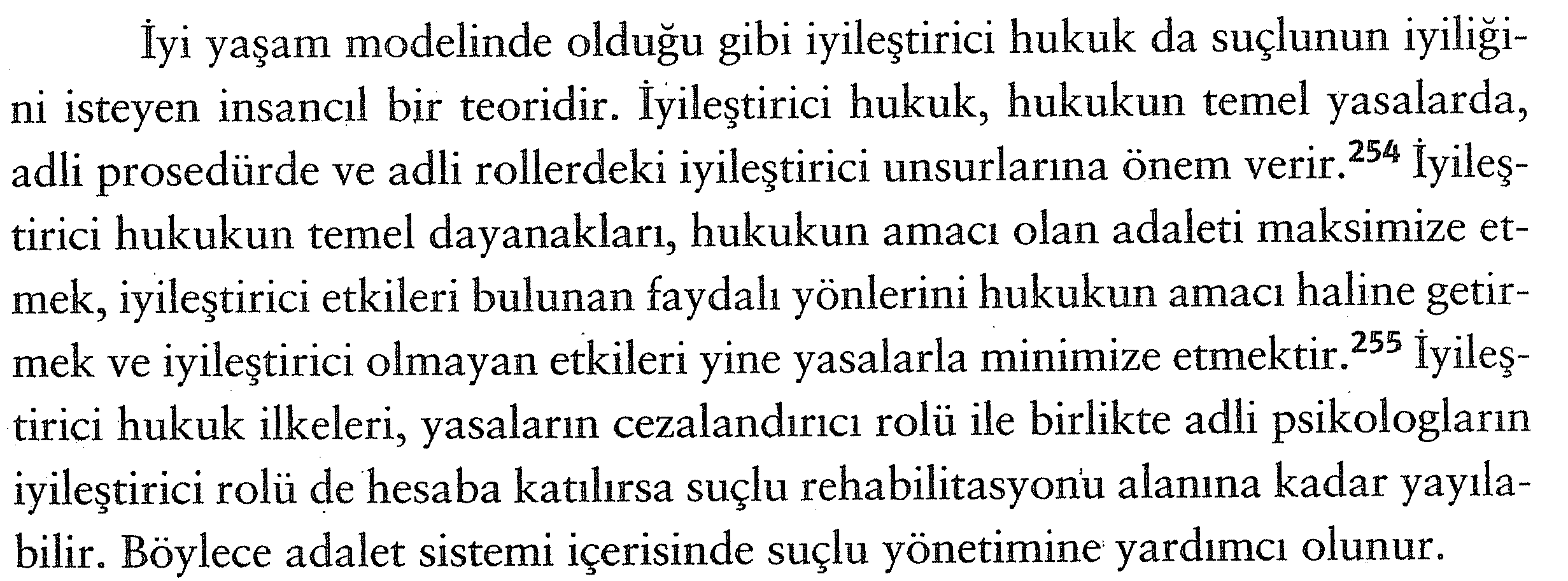 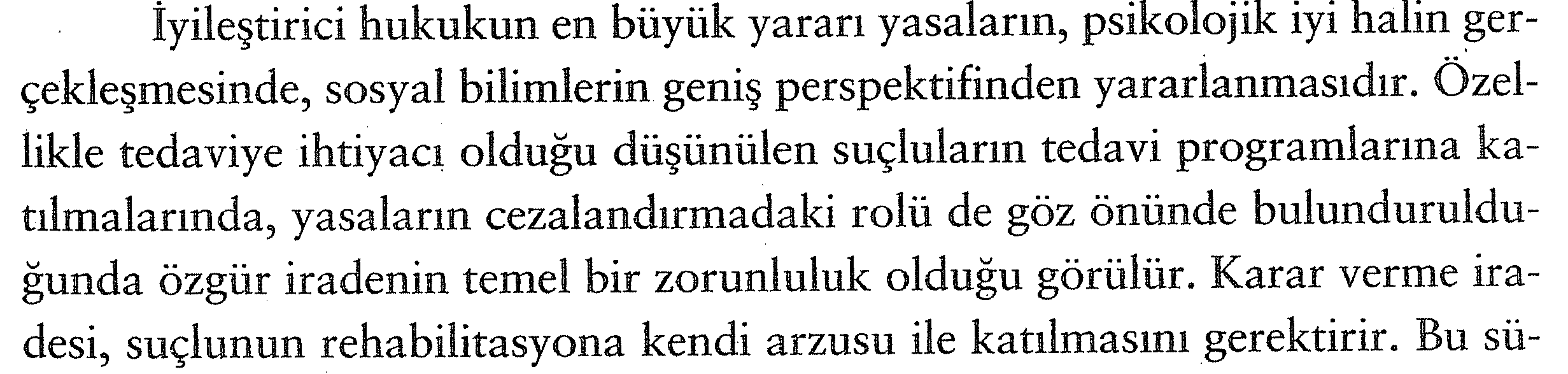 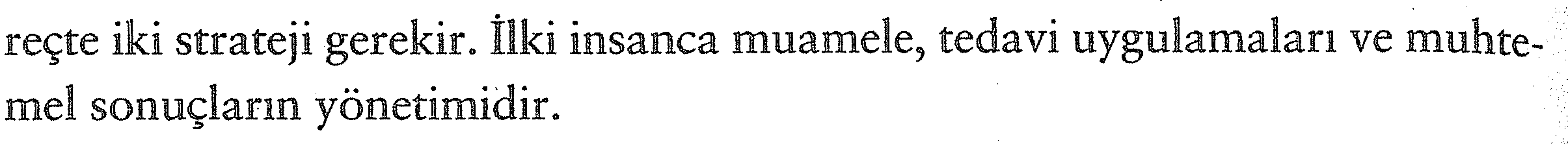 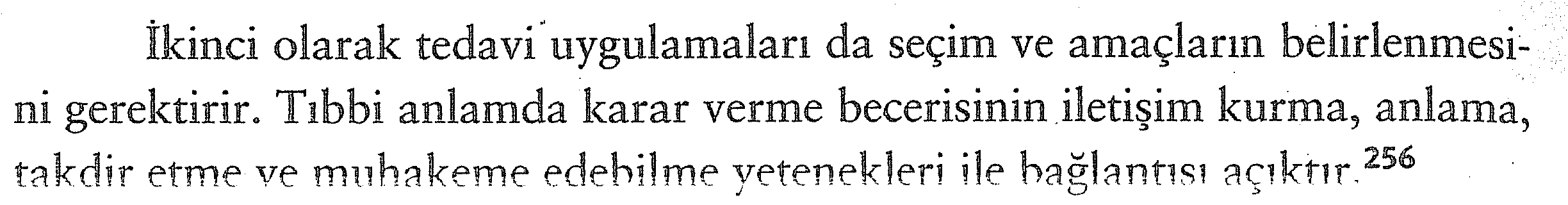 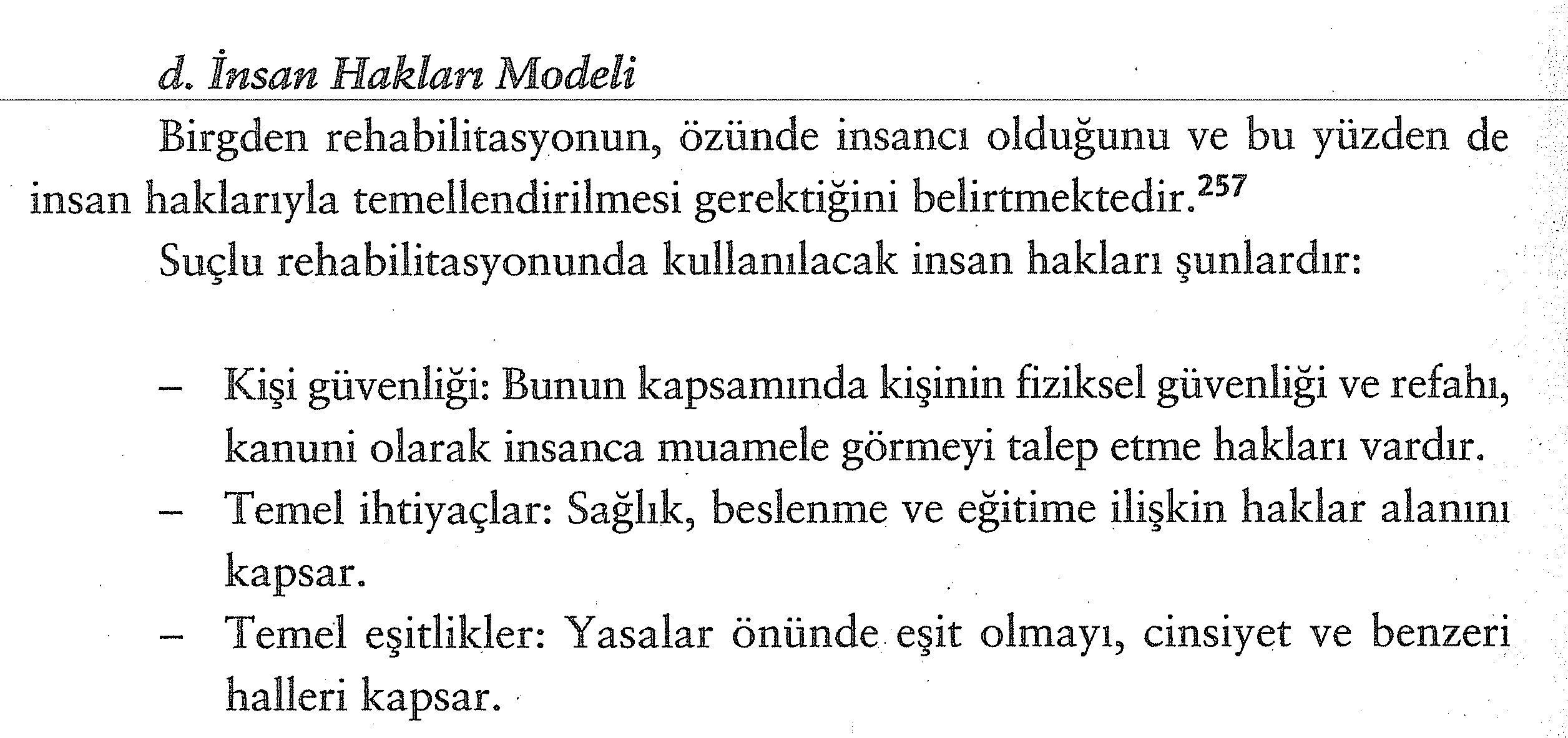 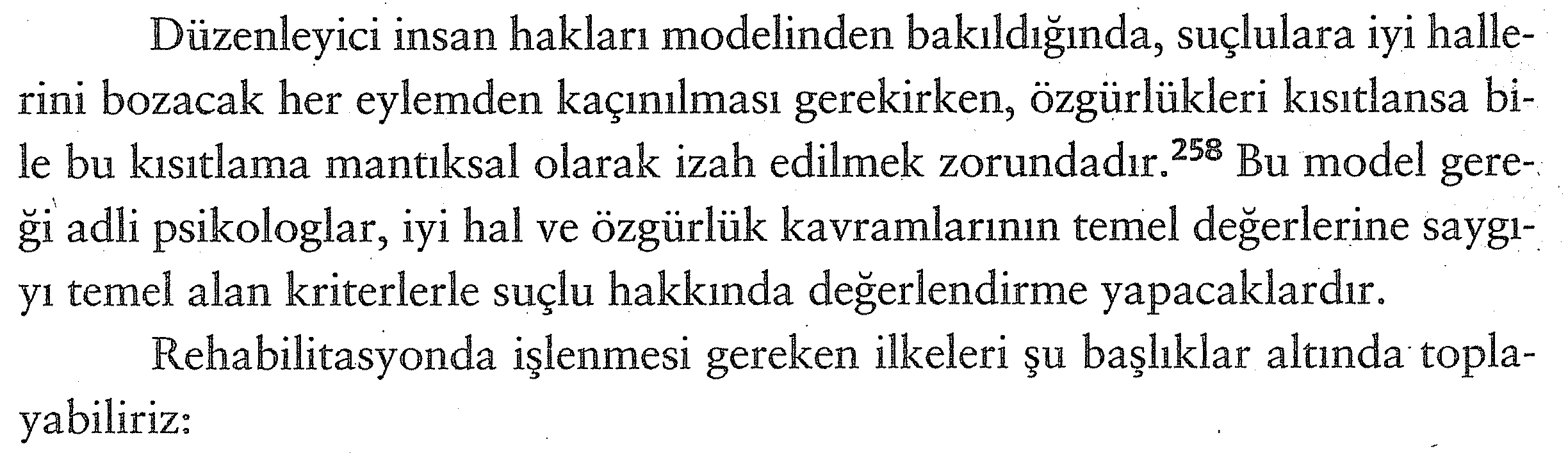 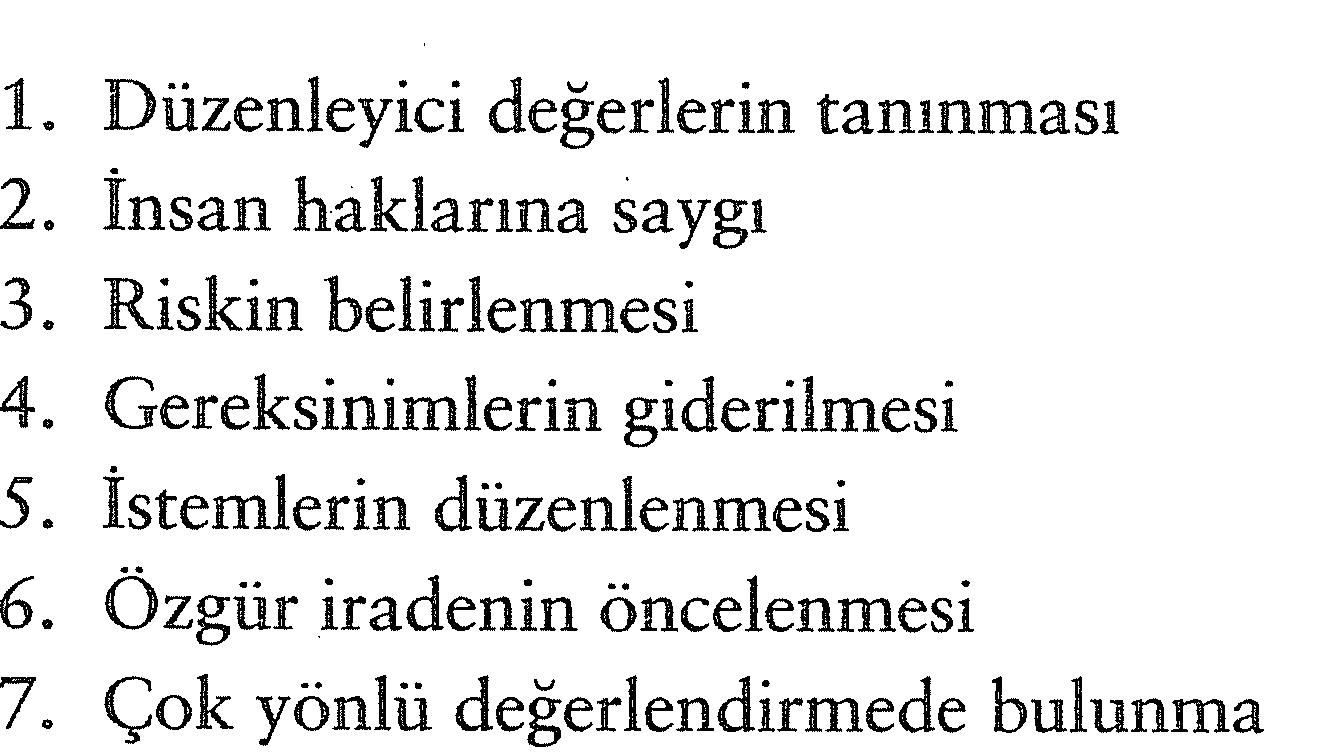 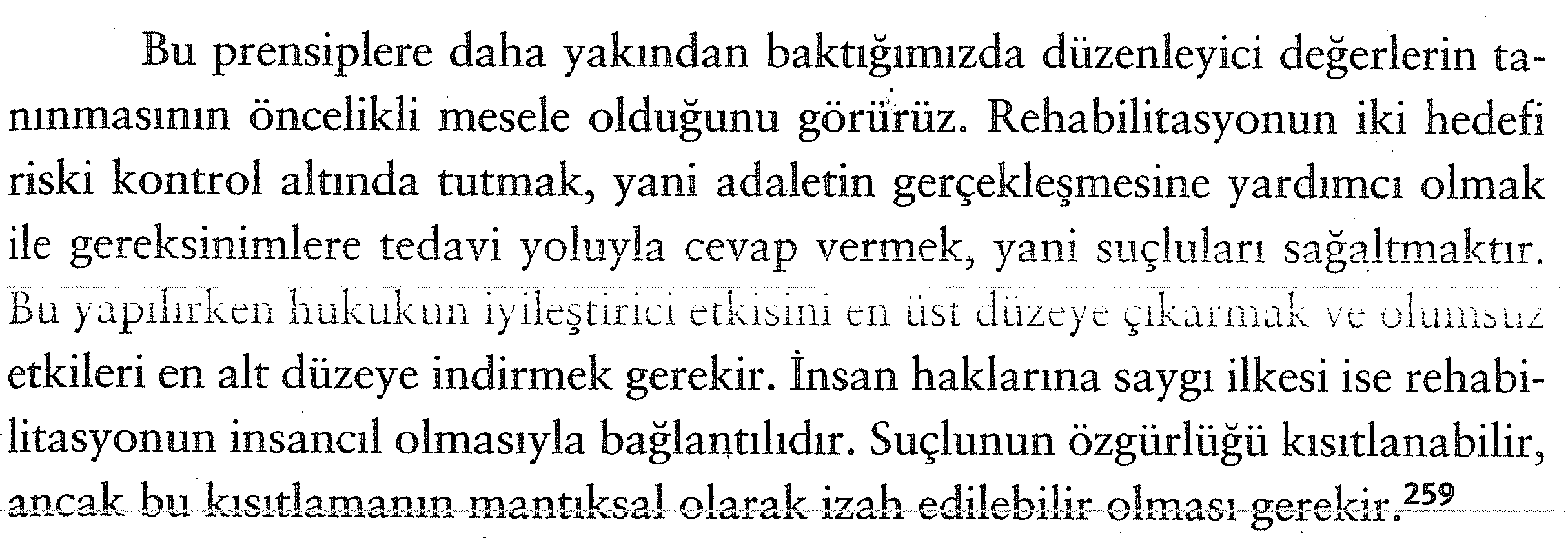 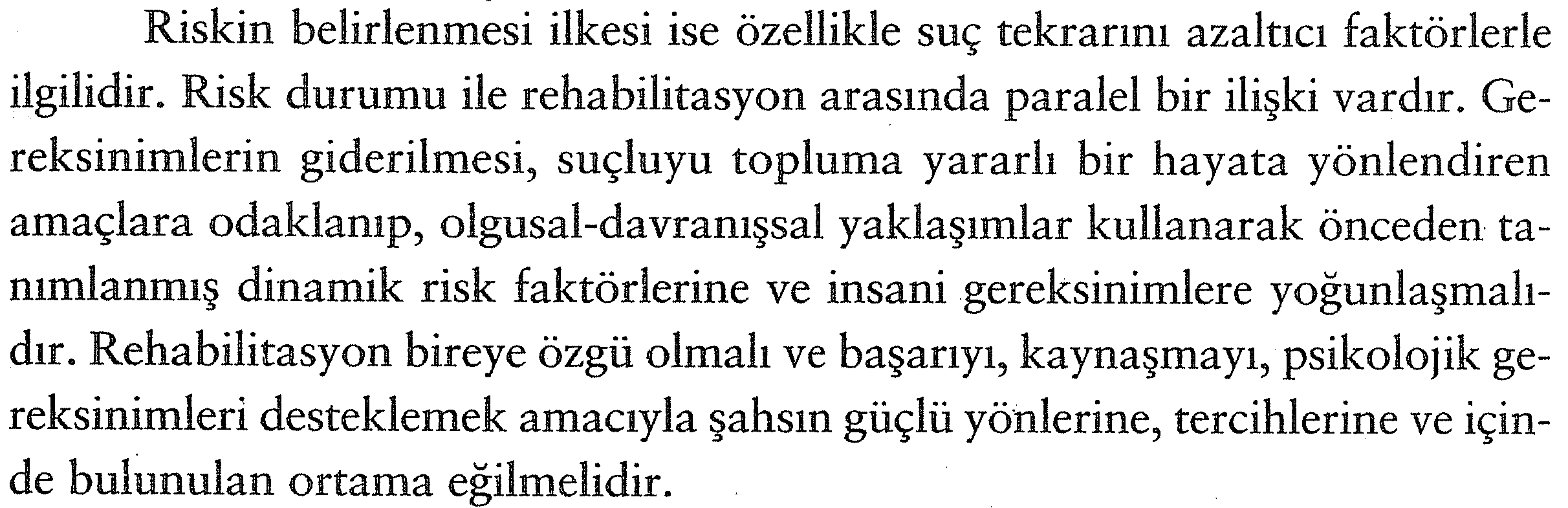 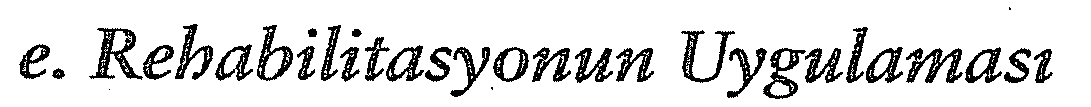 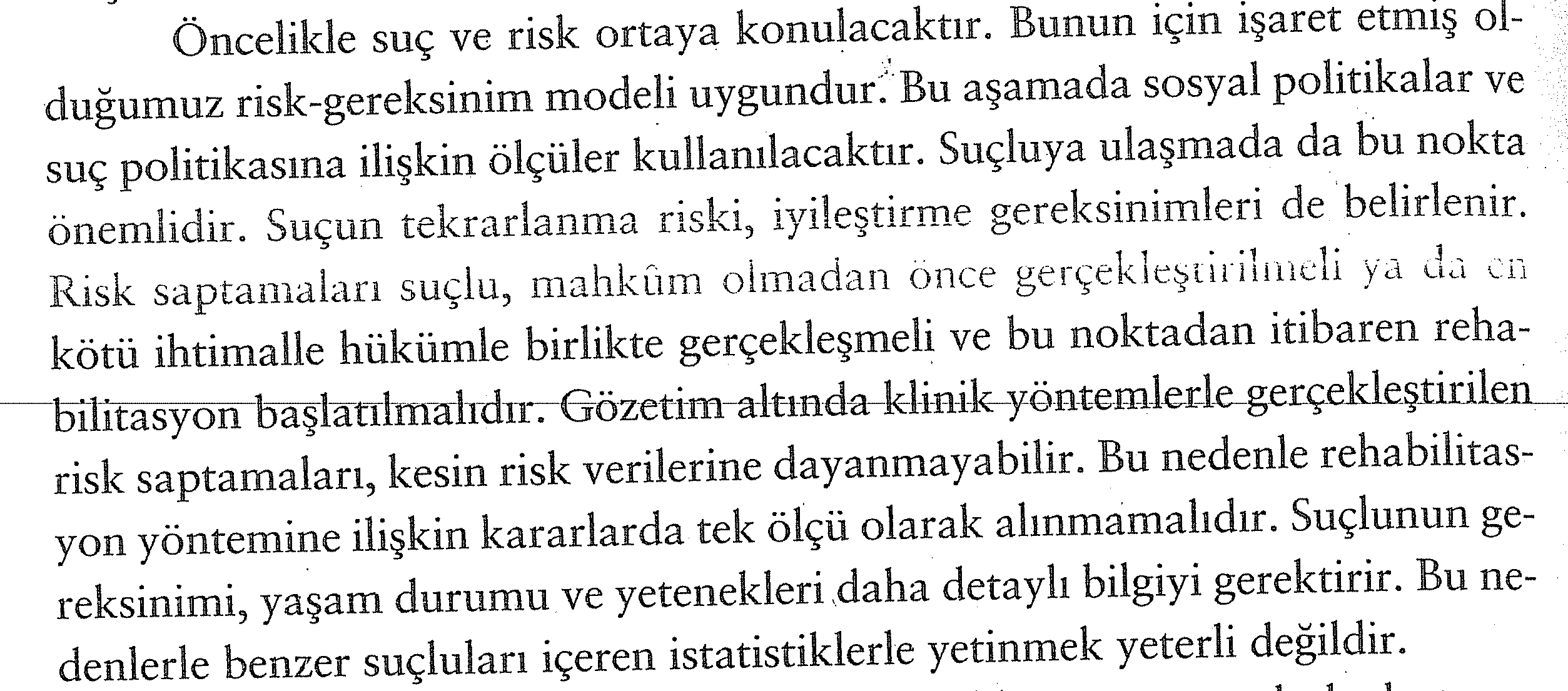 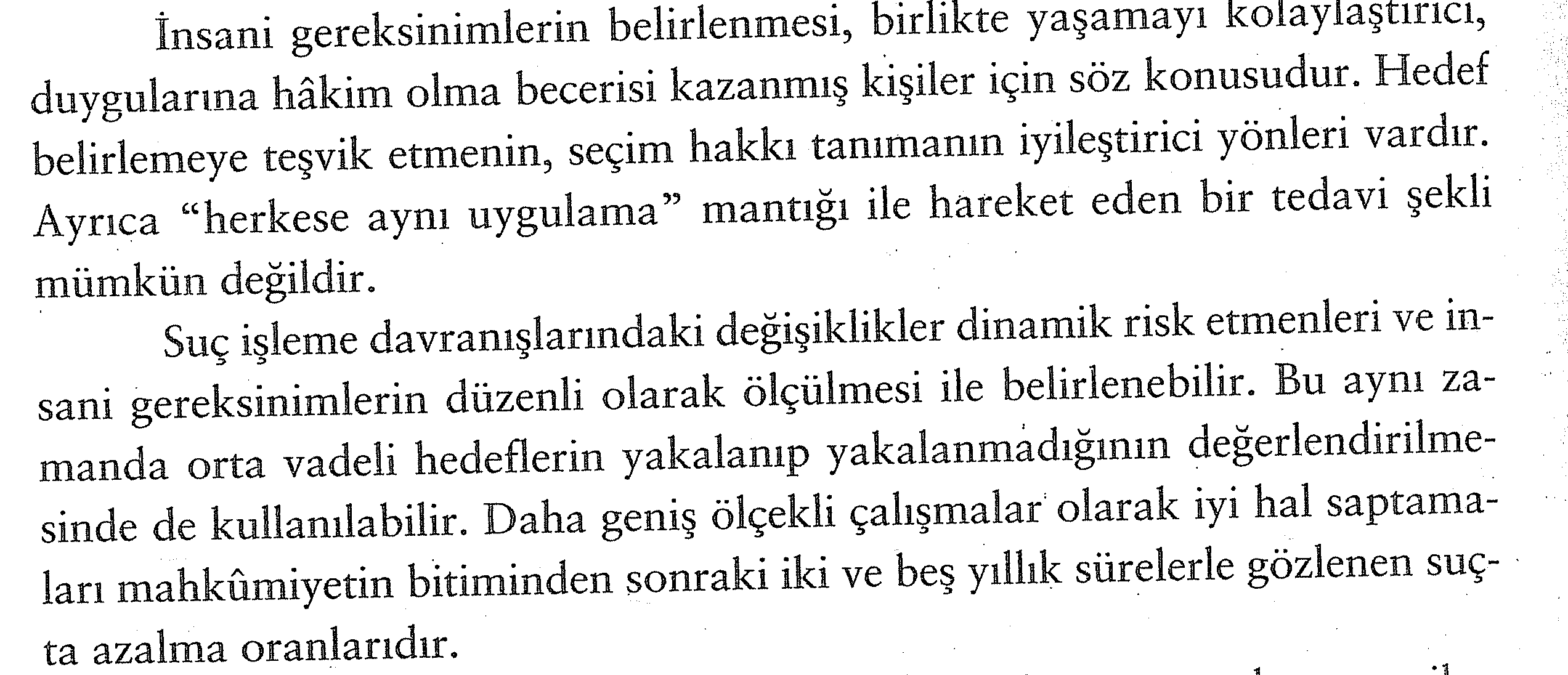 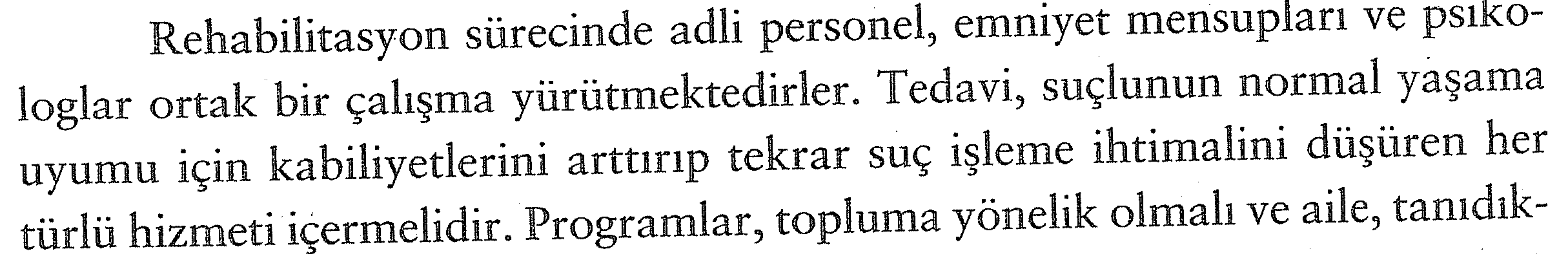 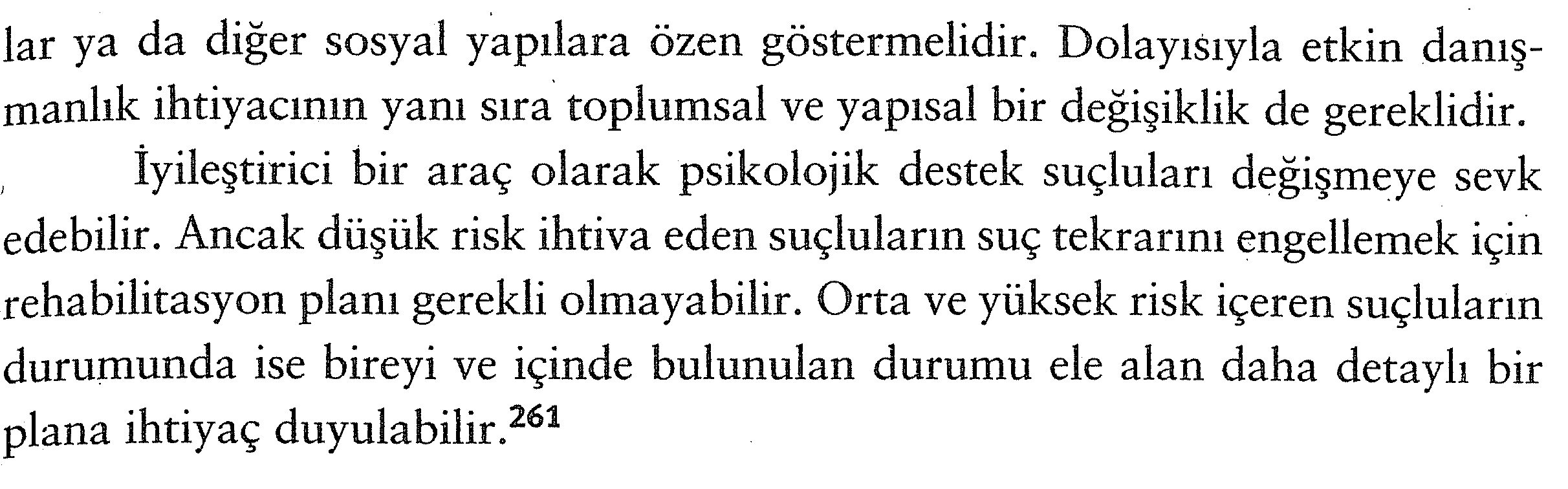 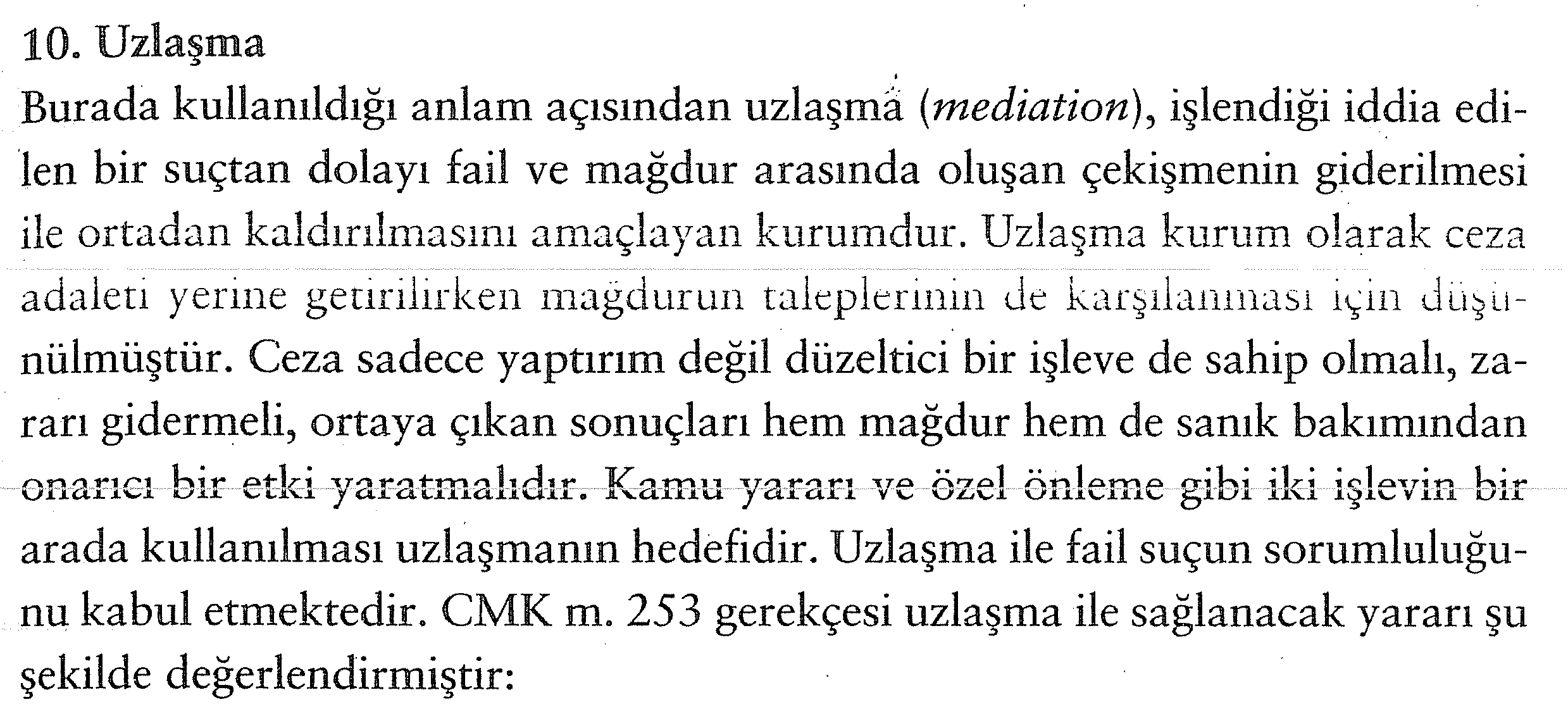 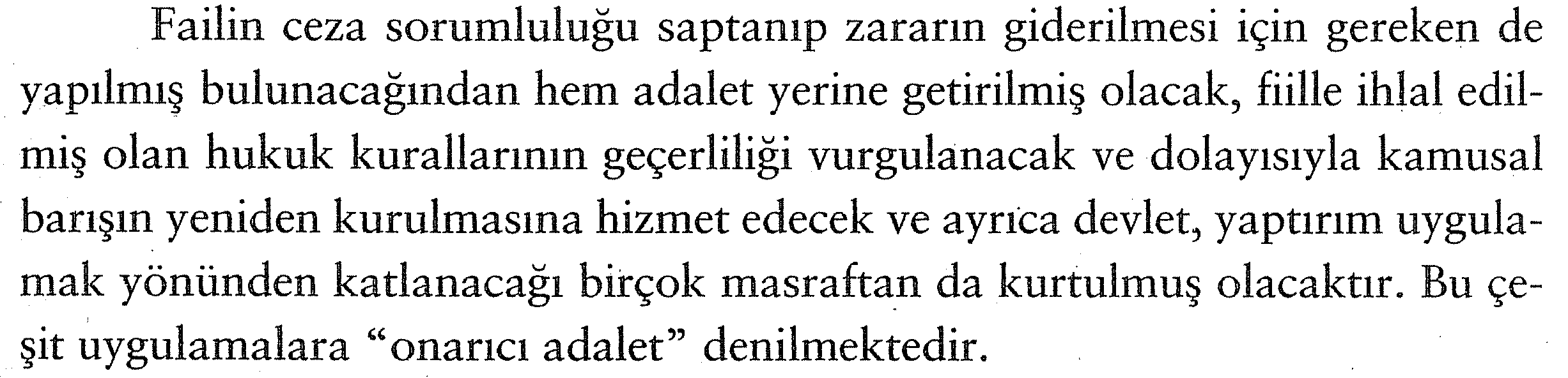